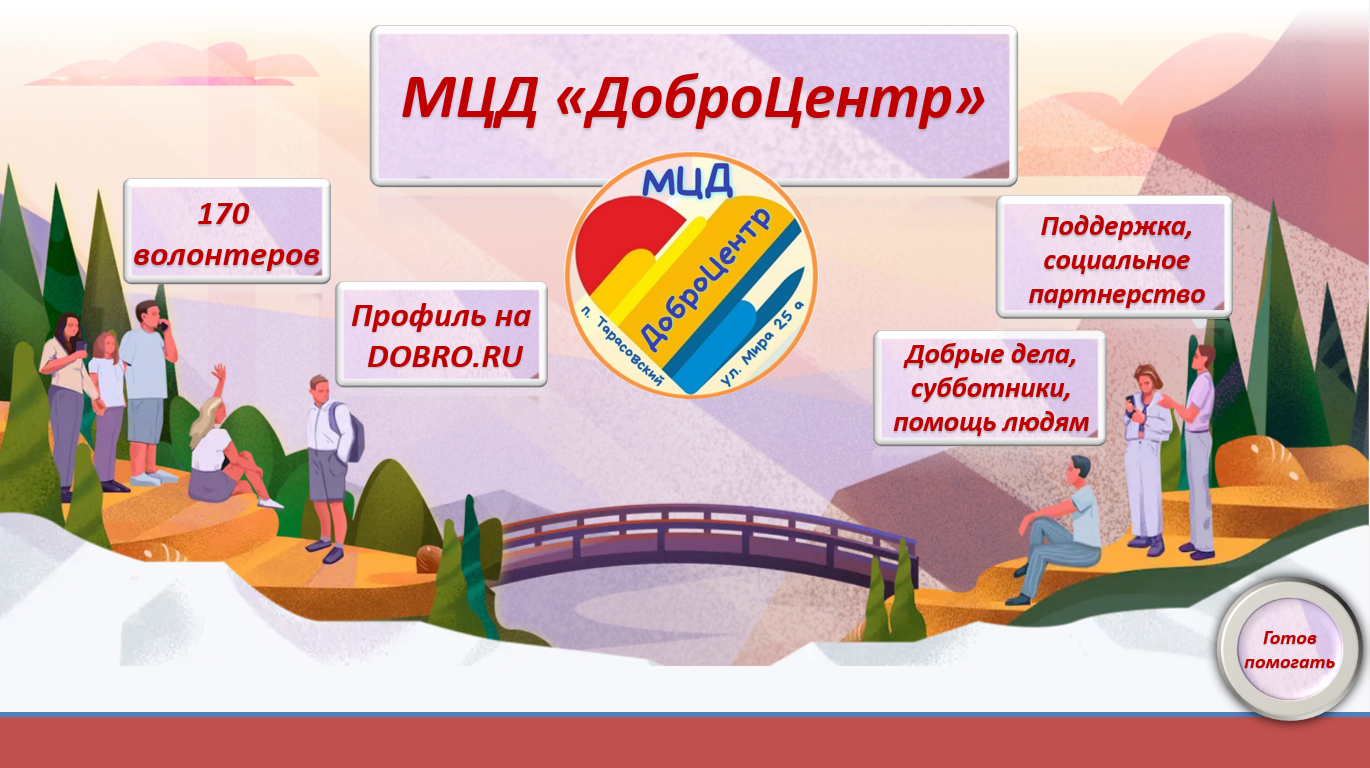 44 мероприятия по развитию различных направлений добровольчества в Тарасовском районе
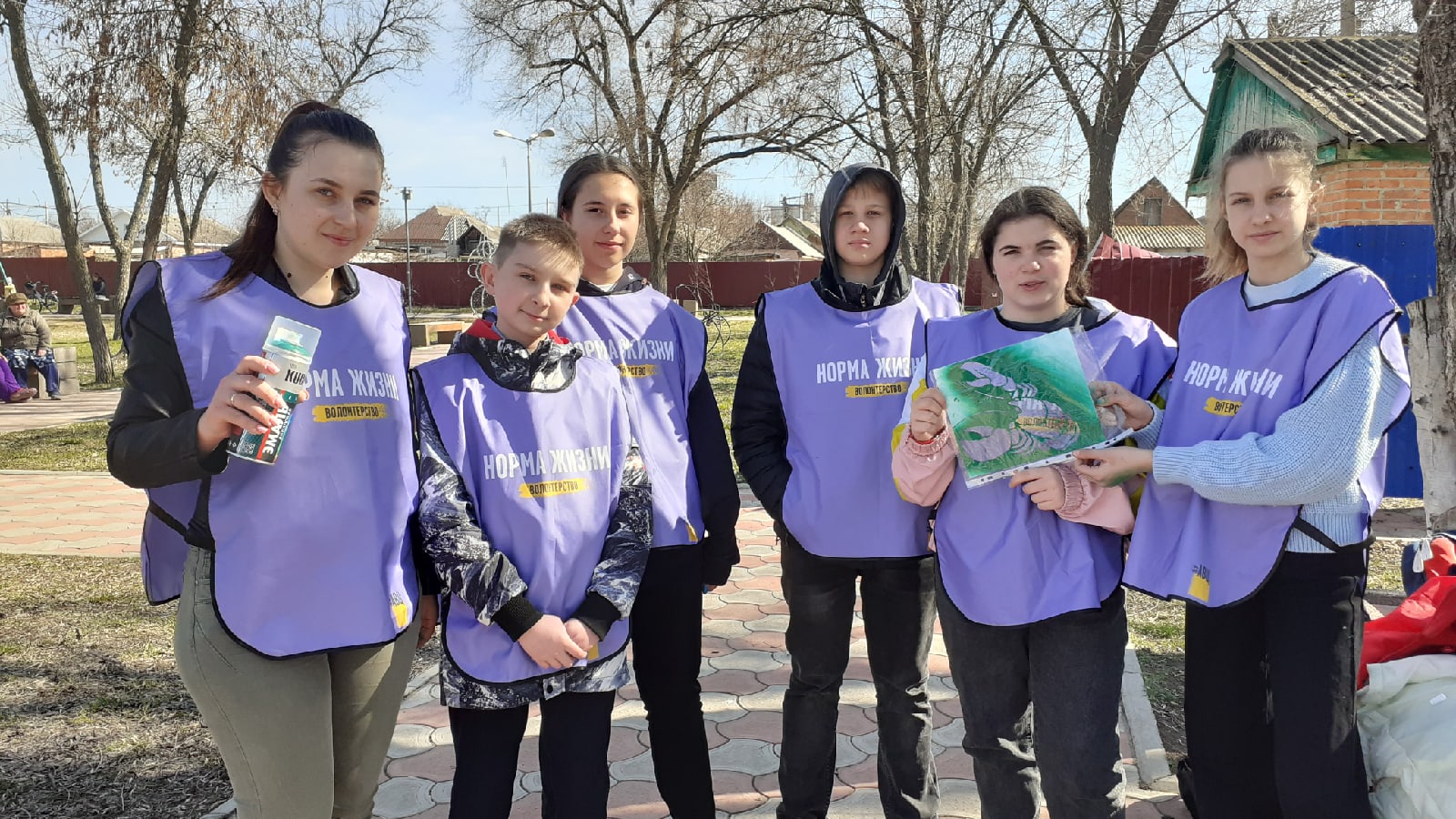 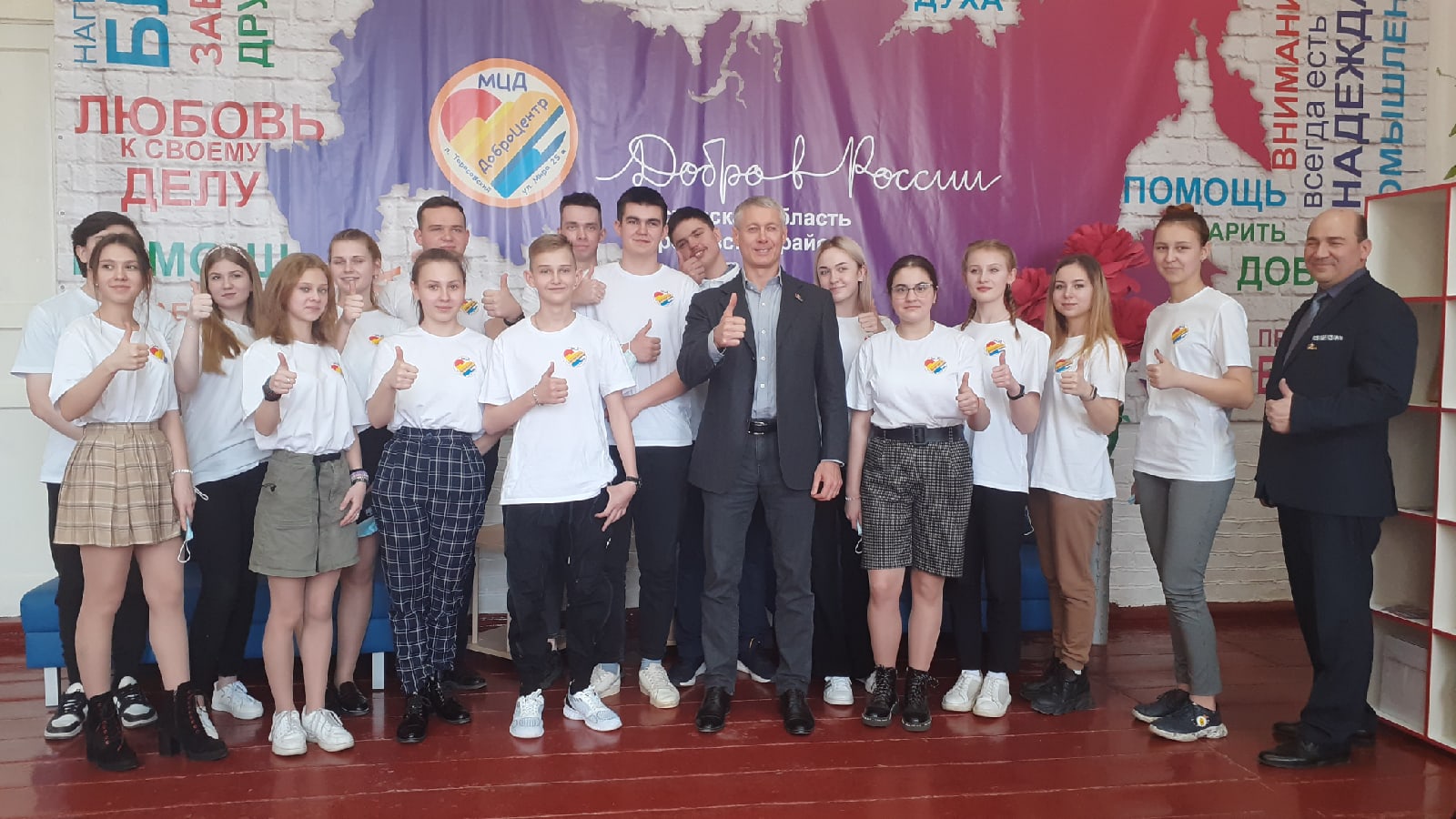 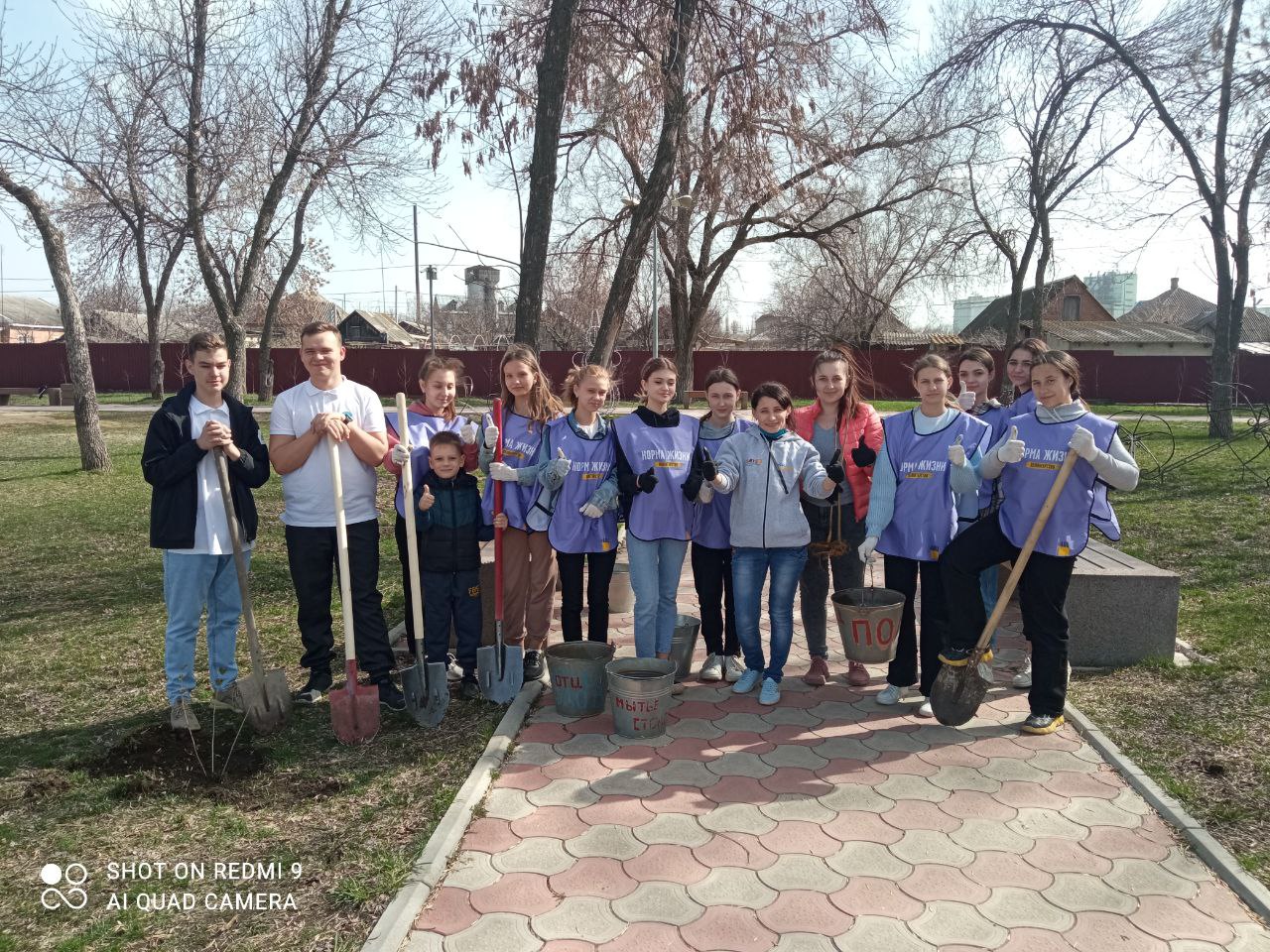 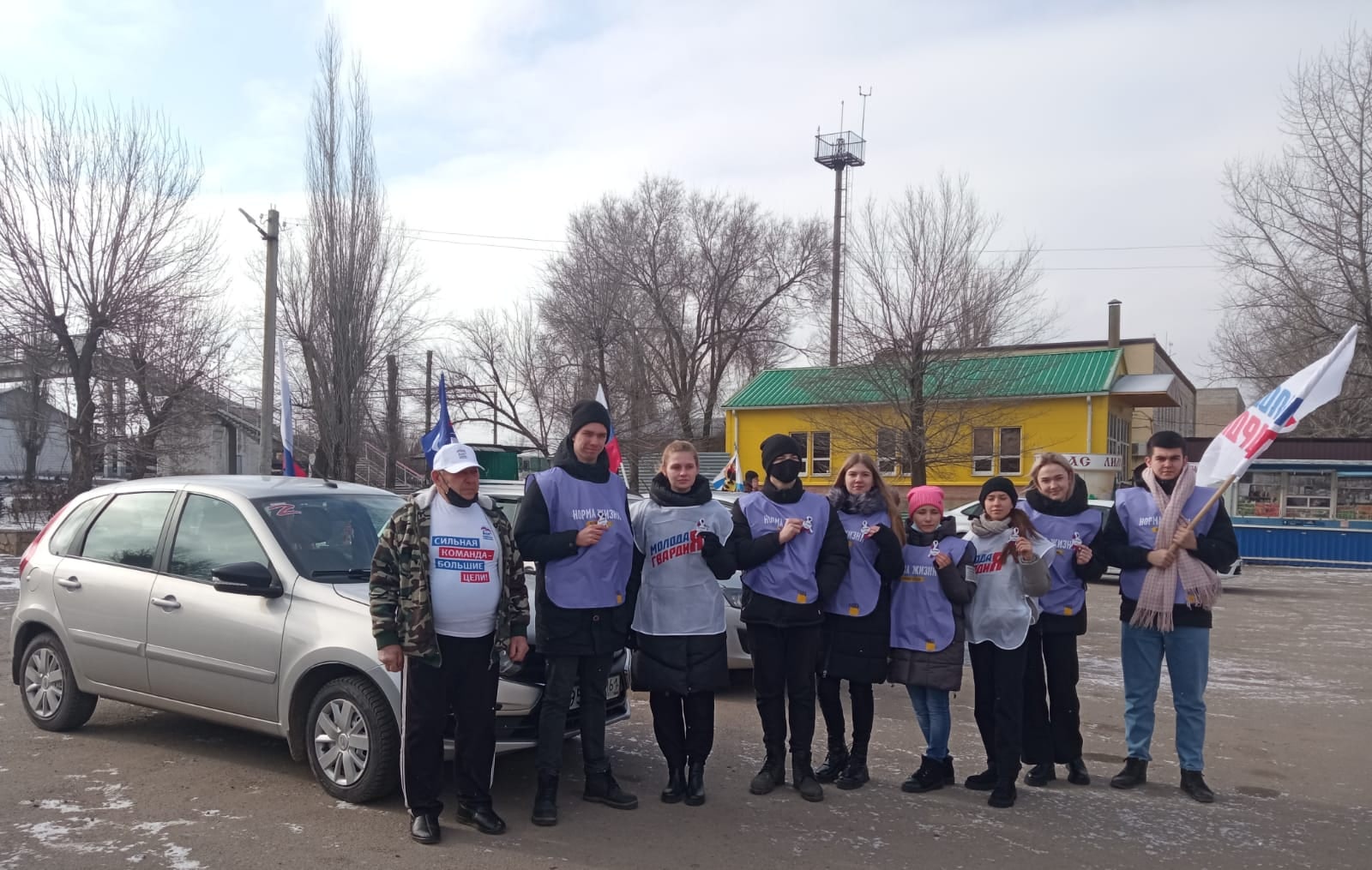 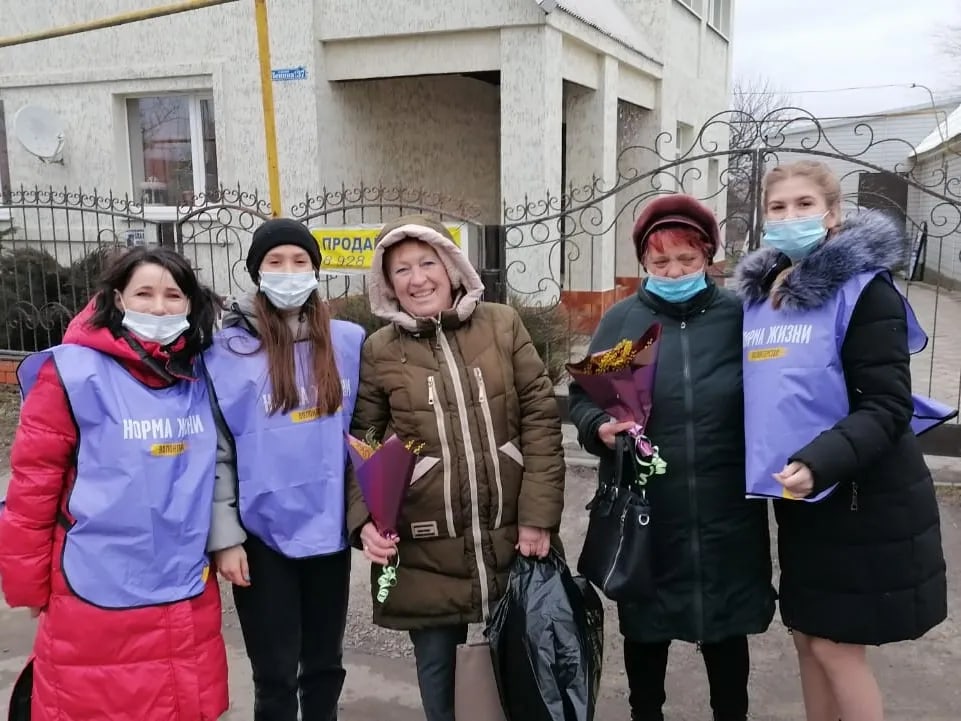 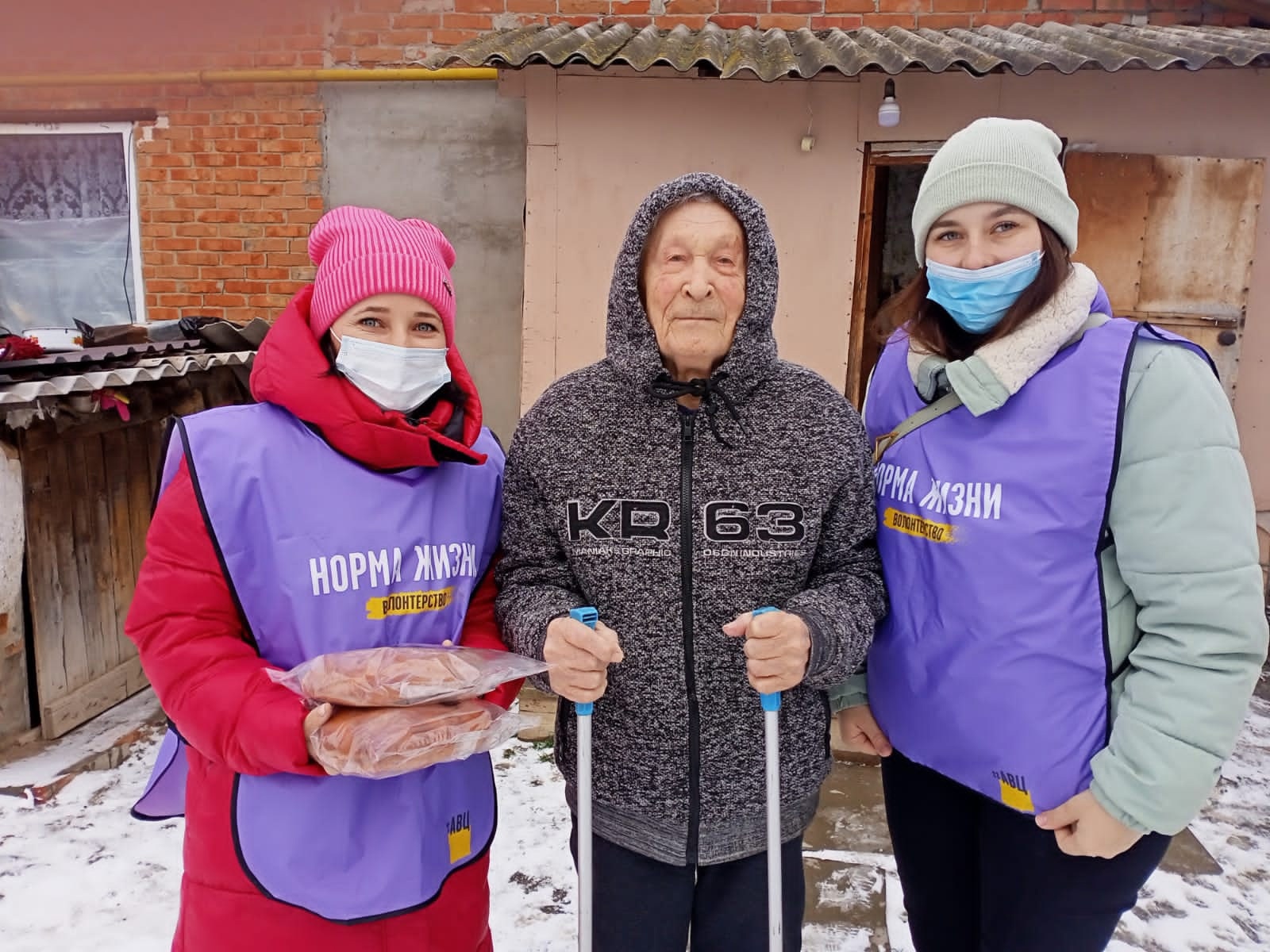 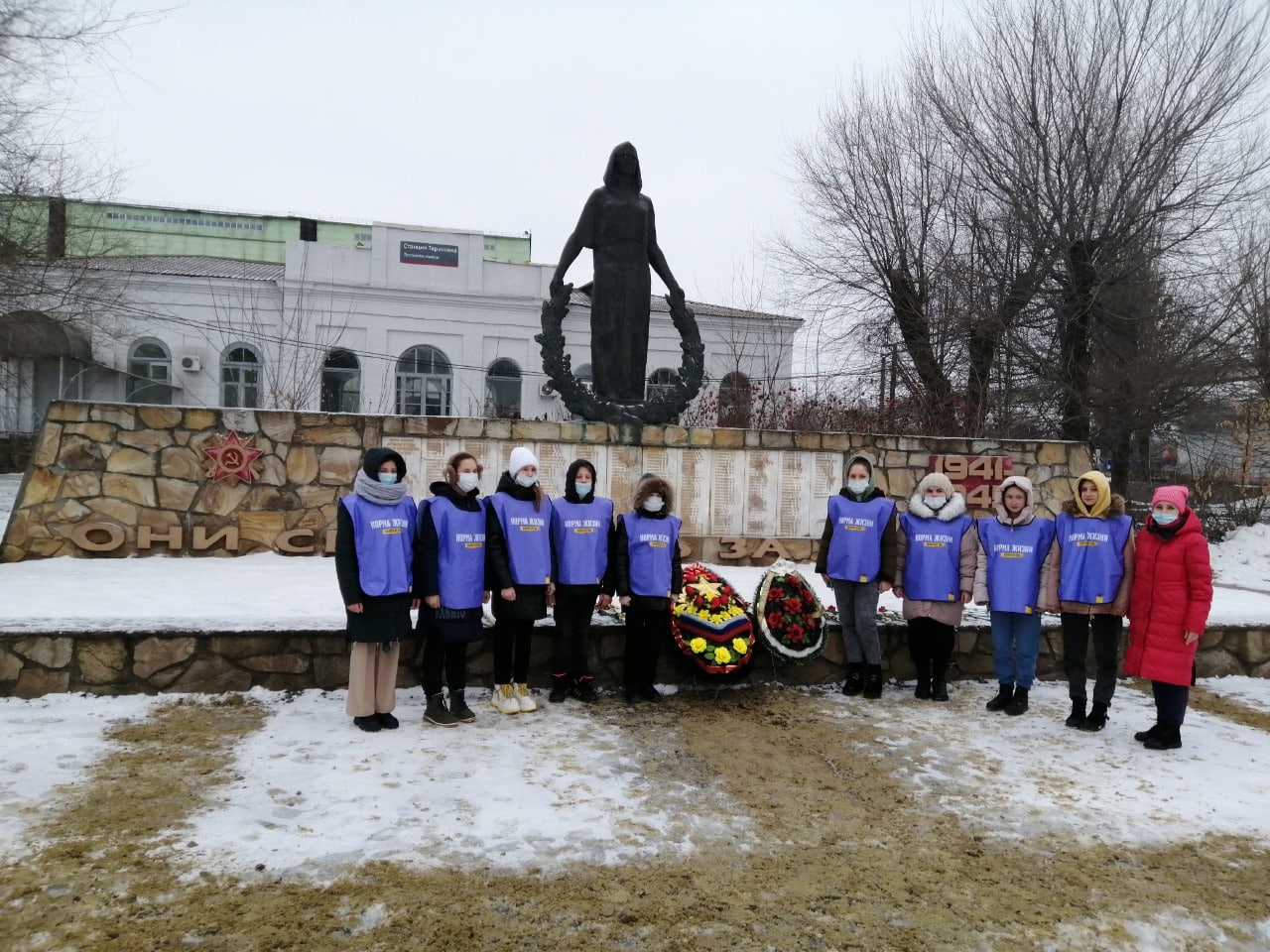 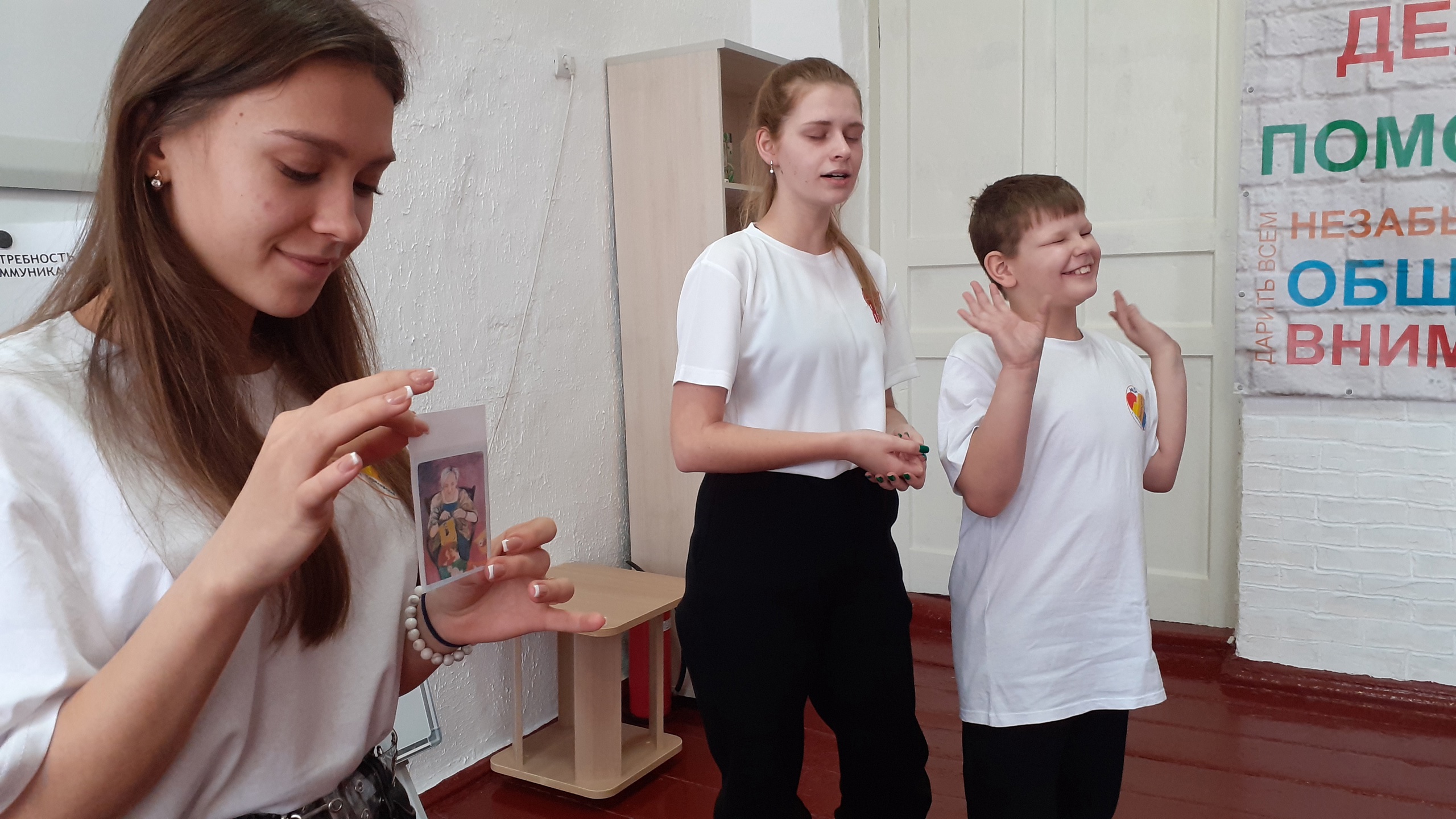 Экологическое 
добровольчество: 
- высадка аллеи «Мы вместе»;
сбор отходов «Зеленая Земля»; 
акция «Чистый парк», «Чистый поселок»;
акция «Посади дерево»
Направления добровольчества 
МЦД «ДоброЦентр»
Добровольчество в сфере культуры: 
-мероприятие «Дороги Славы», «Крым-жемчужина России», «Новый год в каждый дом» ; 
- фотовыставка «Байкал для каждого»
Социальное 
добровольчество: 
- акция «Поздравь ветерана», «Свеча памяти», «Мы граждане России», «Стань волонтером, помоги делом», «Помоги собраться в школу»;
- тренинг «Социальное проектирование»; 
- коммуникативная бизнес-игра «Зона комфорта»
Медиаволонтерство: 
медиа-сопровождение мероприятий добровольческого центра, сферы культуры, общеобразовательных организаций
Инклюзивное 
добровольчество: 
акция ко Дню инвалидов
 «От чистого сердца»
Сетевая акция «Доброе дело» 
по сбору канцелярии и игрушек для детей, 
находящихся в трудной жизненной ситуации
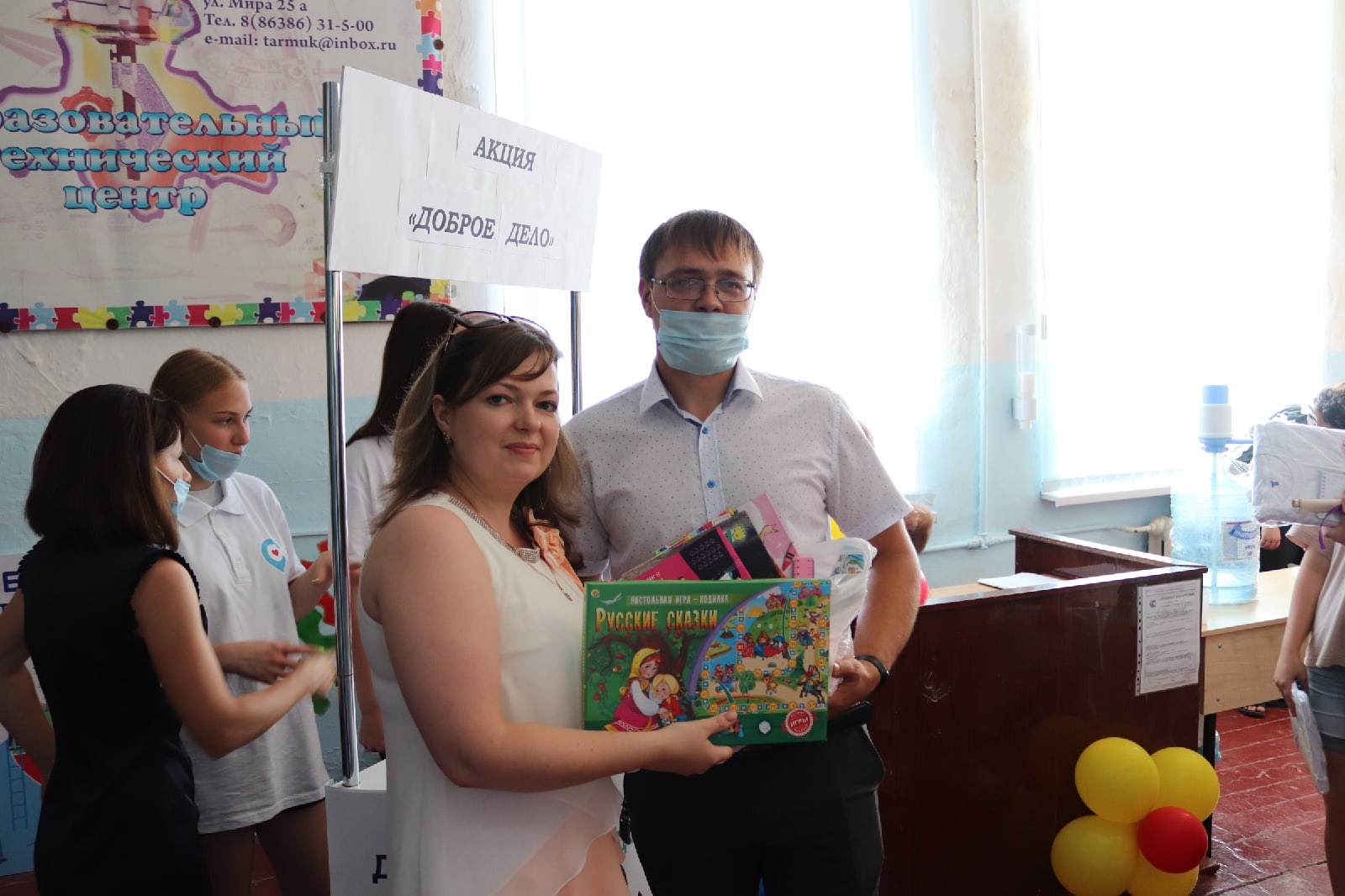 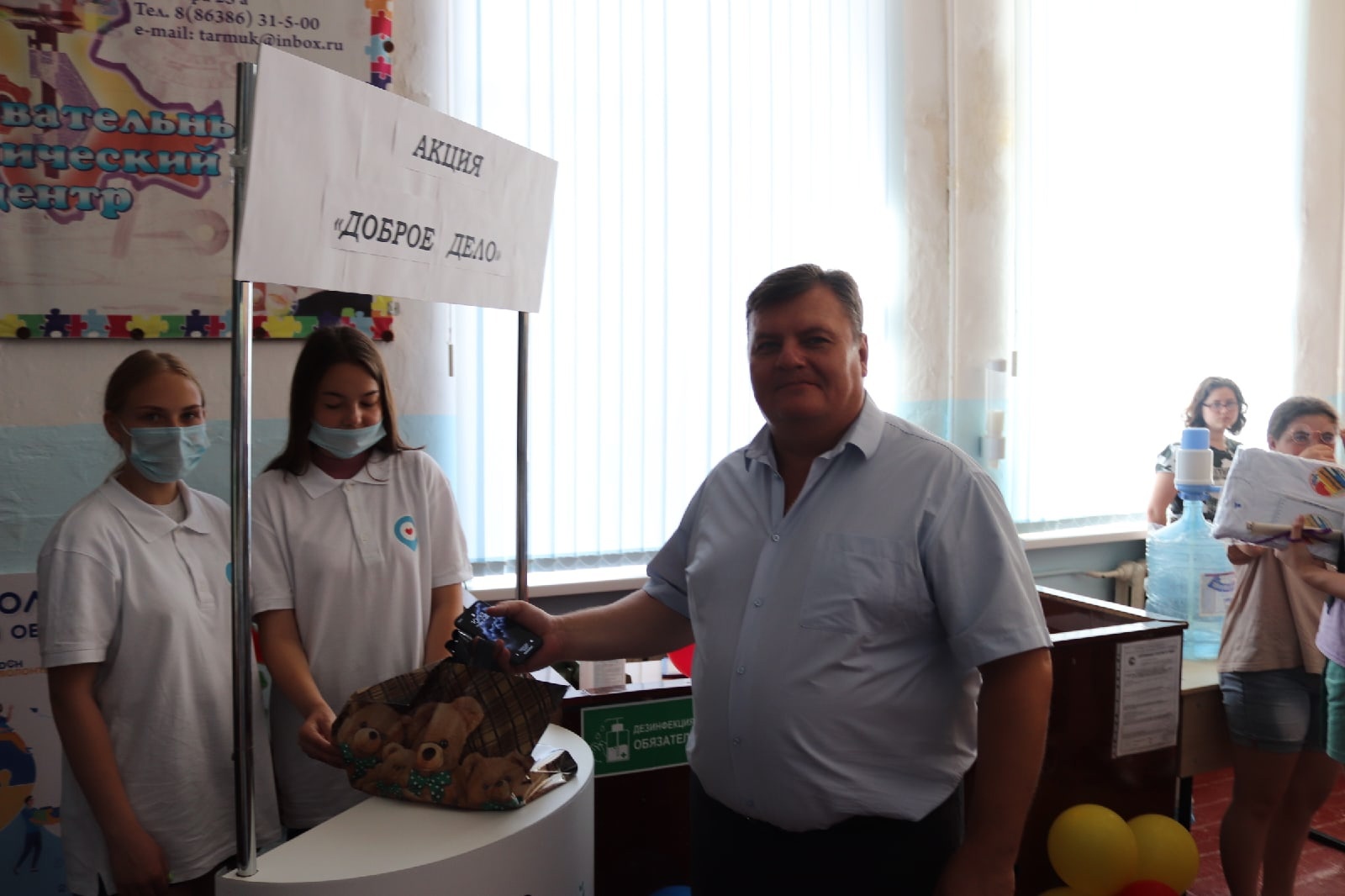 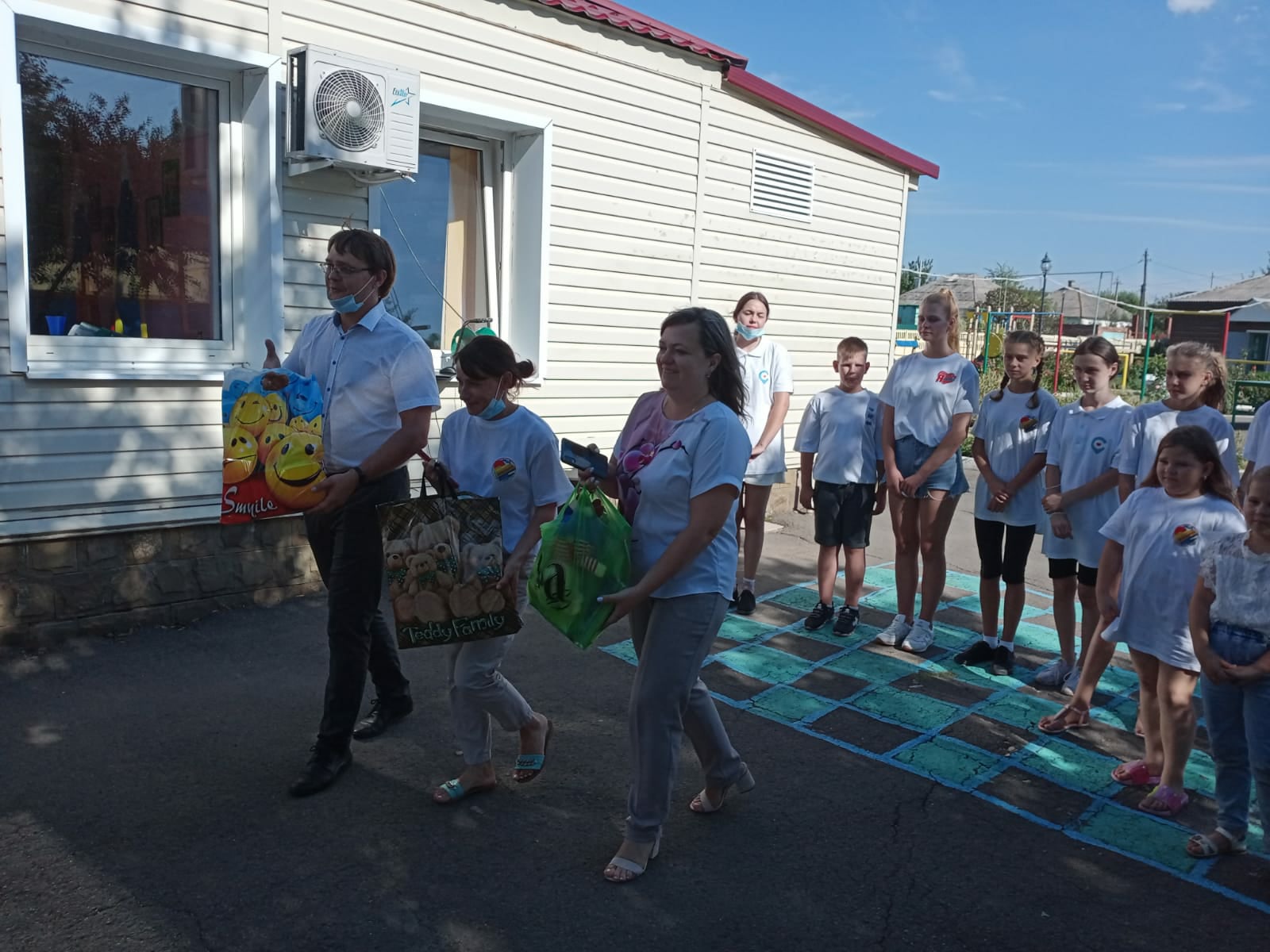 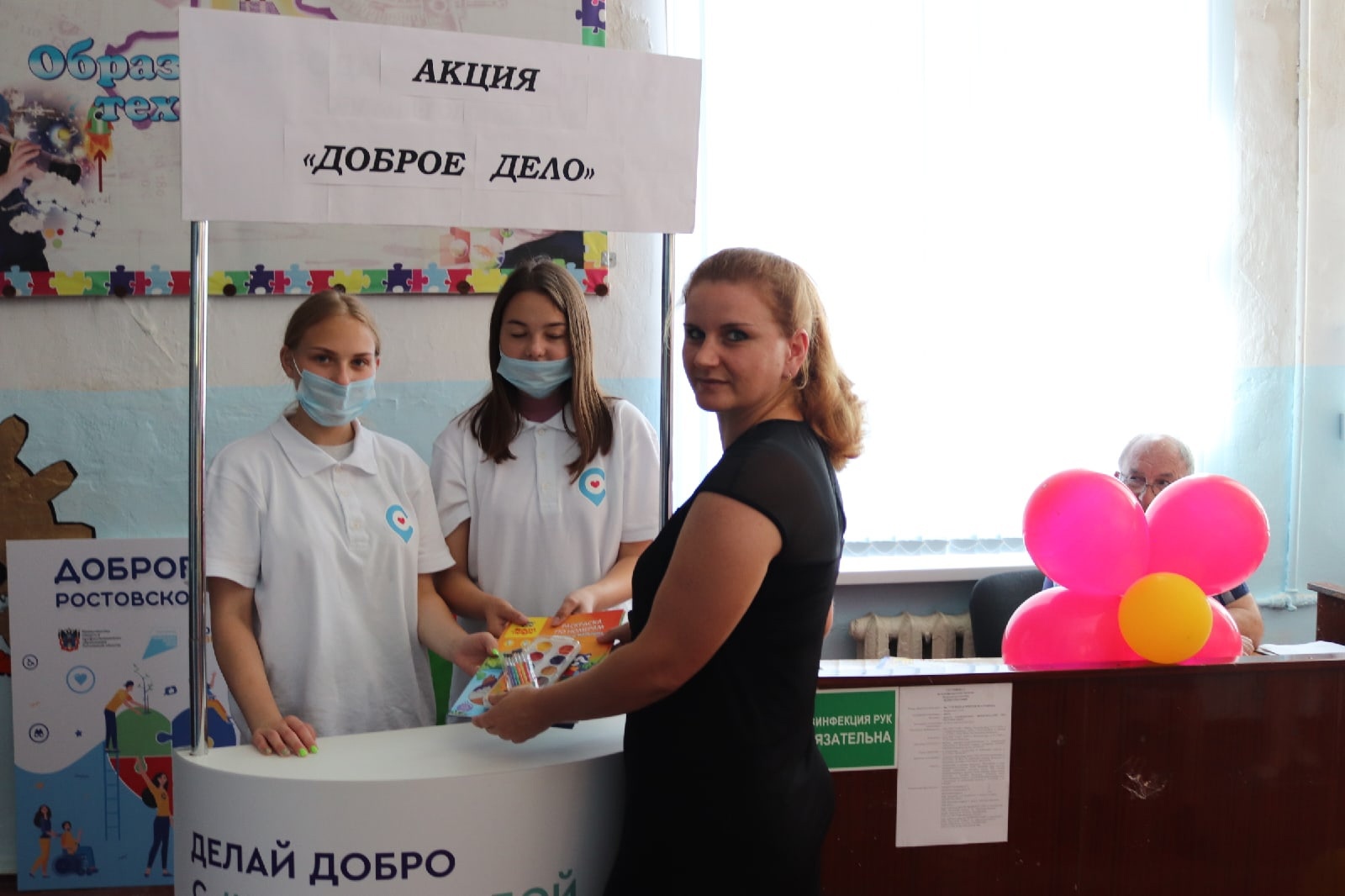 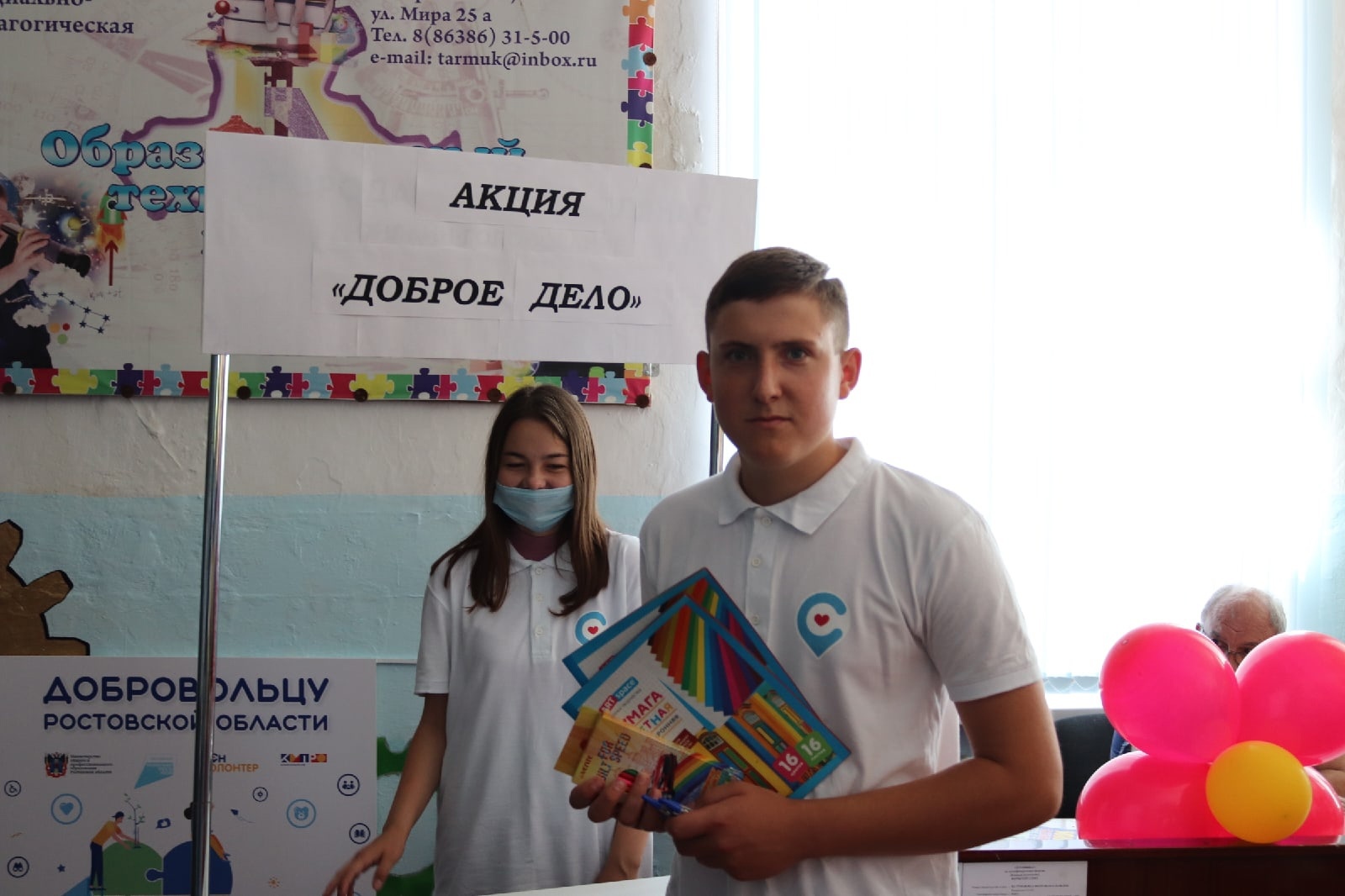 Взаимодействие 
с социальными партнерами
МУК Тарасовского района
 «Районный Дом Культуры»
ГБУСОН РО 
«РЦ Тарасовского района»
Комитет по молодежной политике 
Администрации Тарасовского района
МФЦ 
Тарасовского района
Общеобразовательные организации
 Тарасовского района
О УМВД России 
по Тарасовскому району
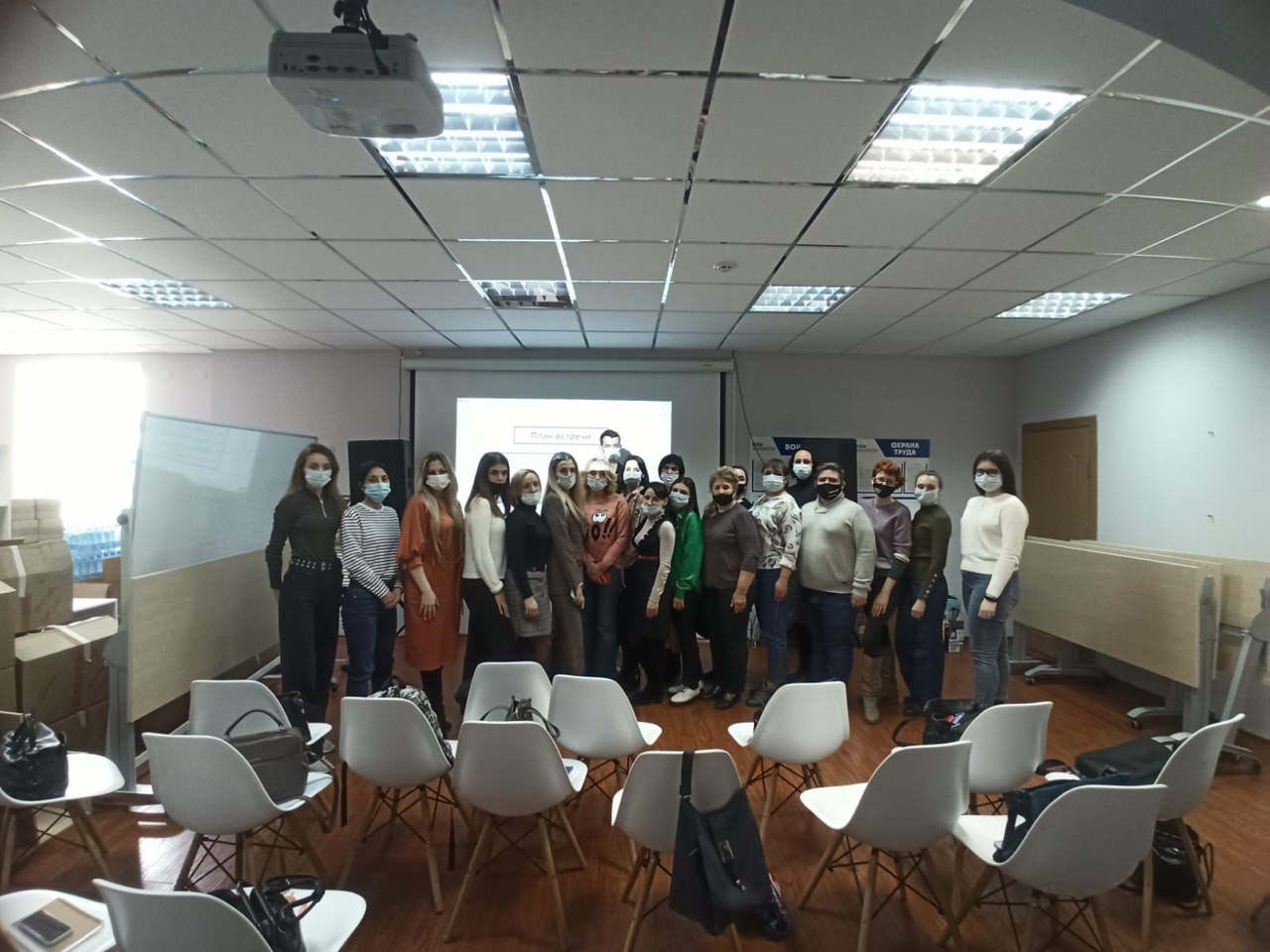 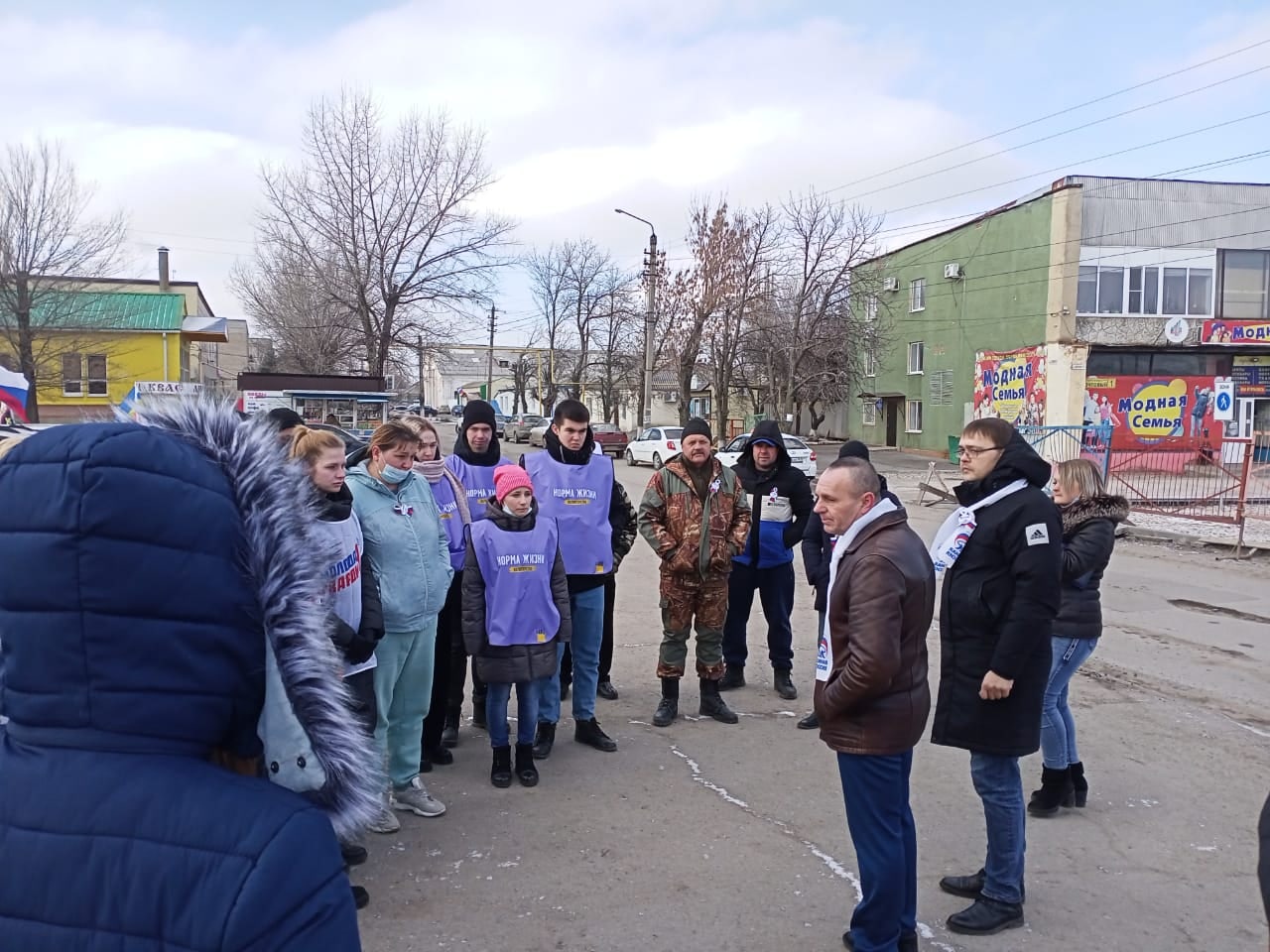 Проведение «Уроков доброты» Амбассадором добровольческой деятельности
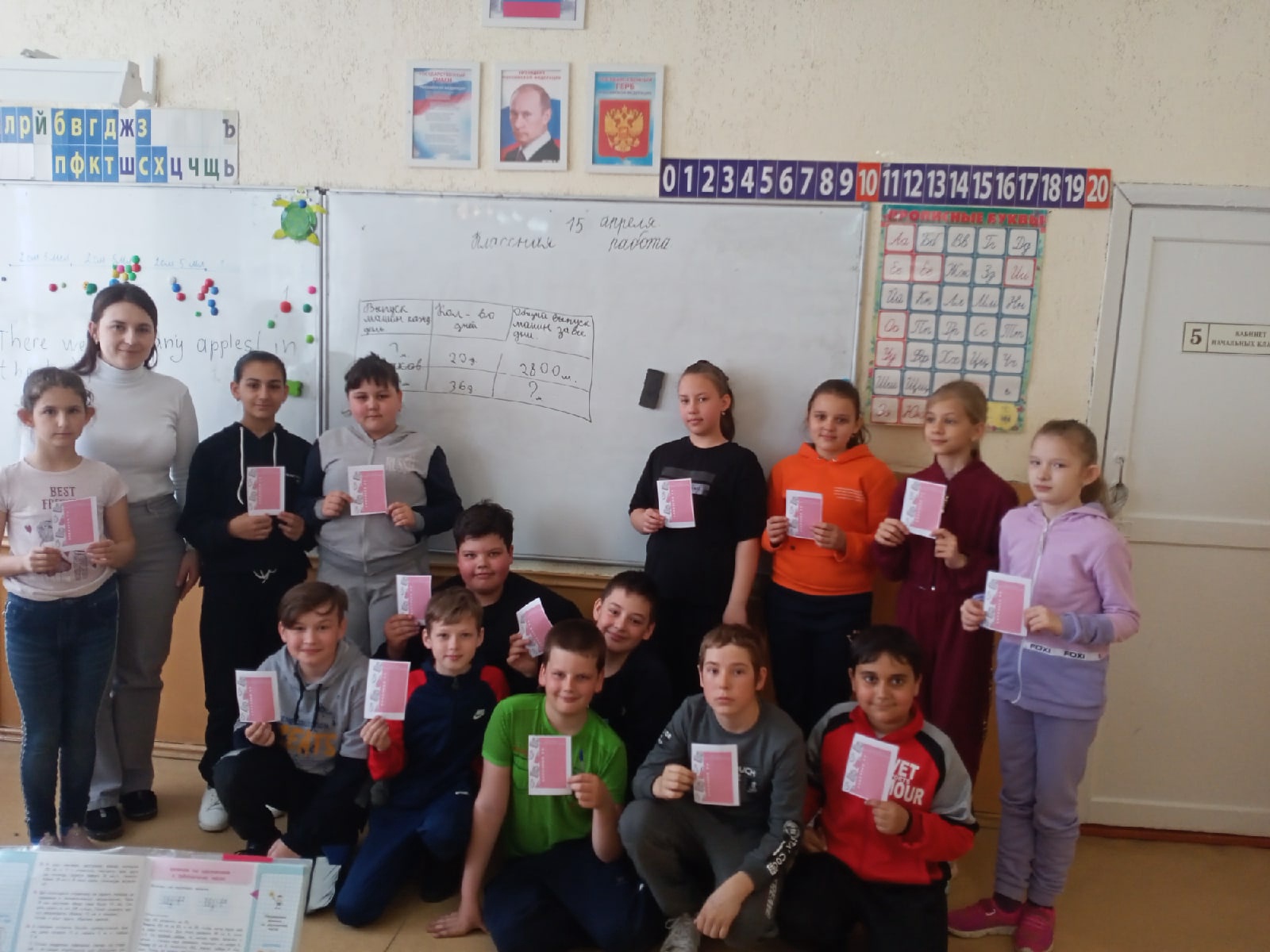 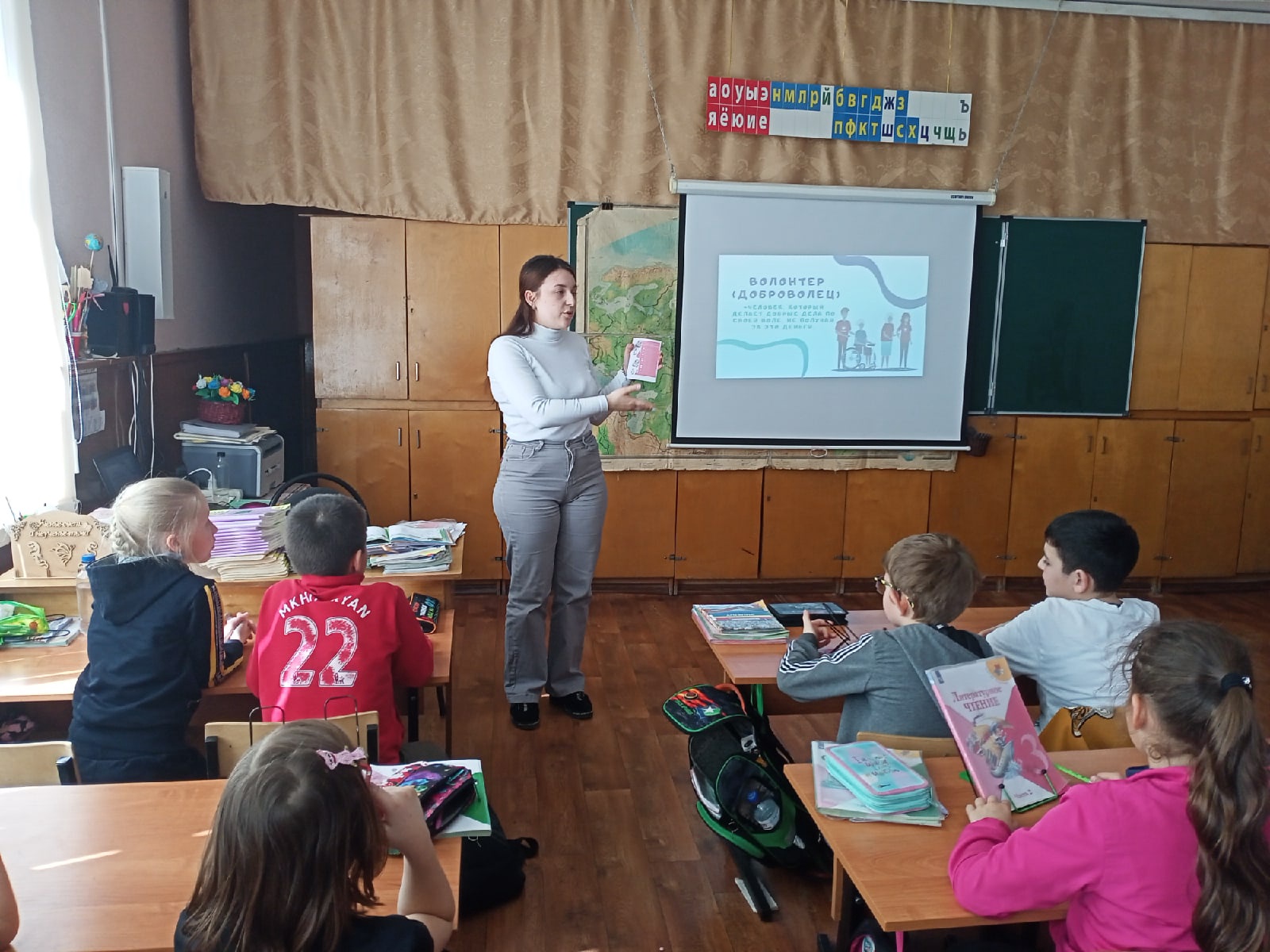 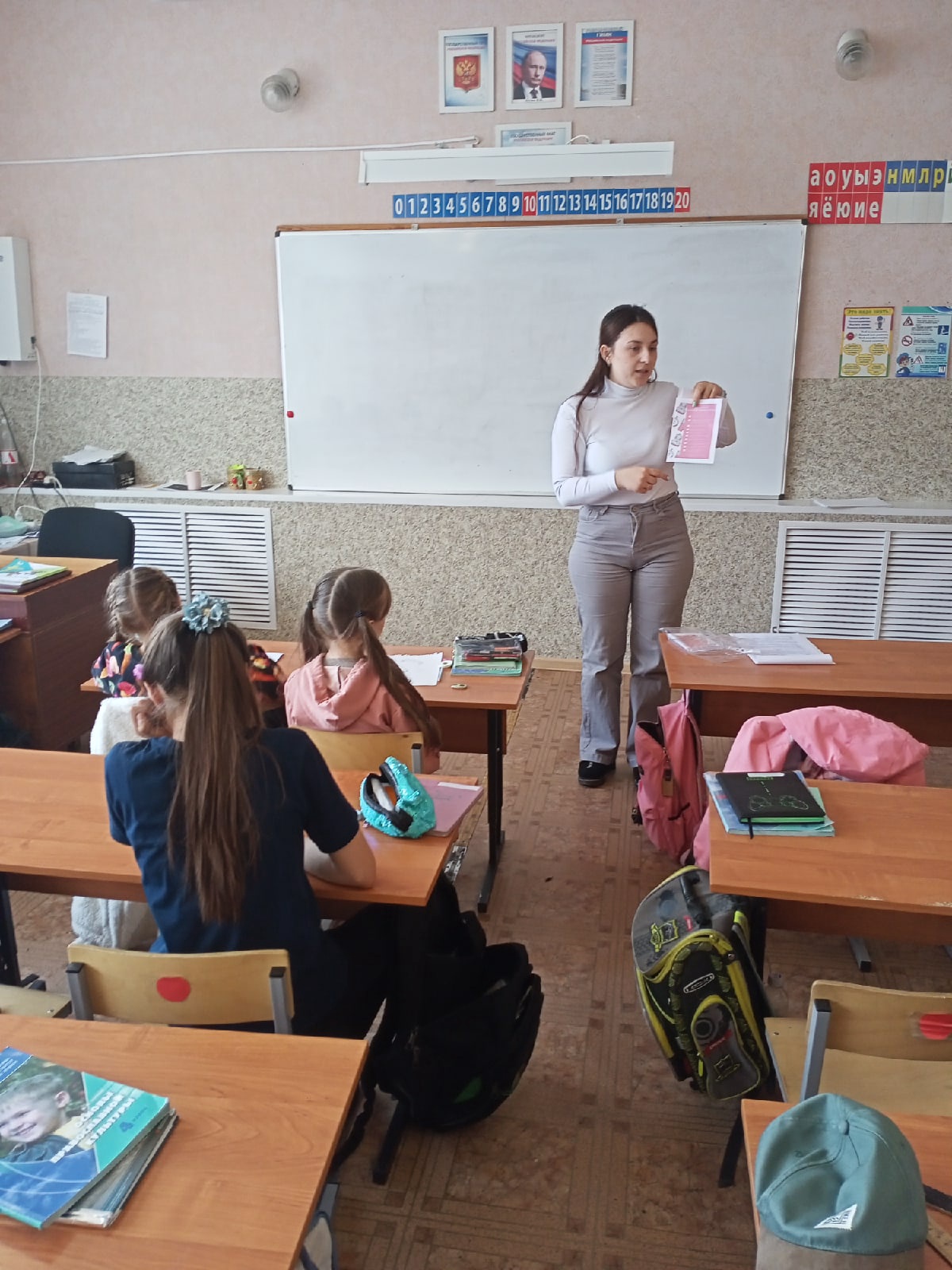 «ДОБРОФЕСТ»
Награждение активных волонтеров Благодарственным письмом Губернатора РО
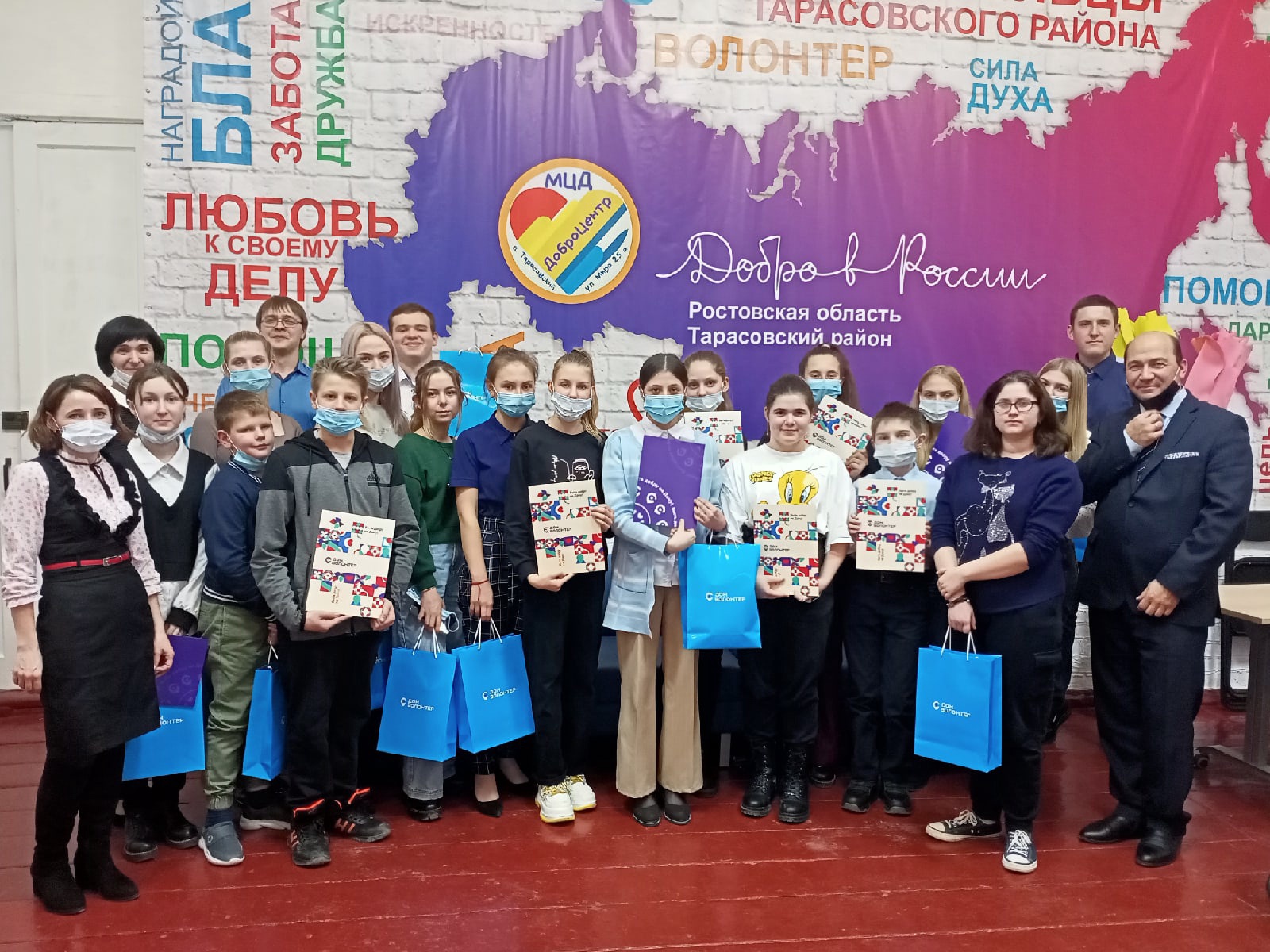 Победитель грантового конкурса
«Сеть опорных элементов инфраструктуры добровольчества (волонтерства) 
Ростовской области»
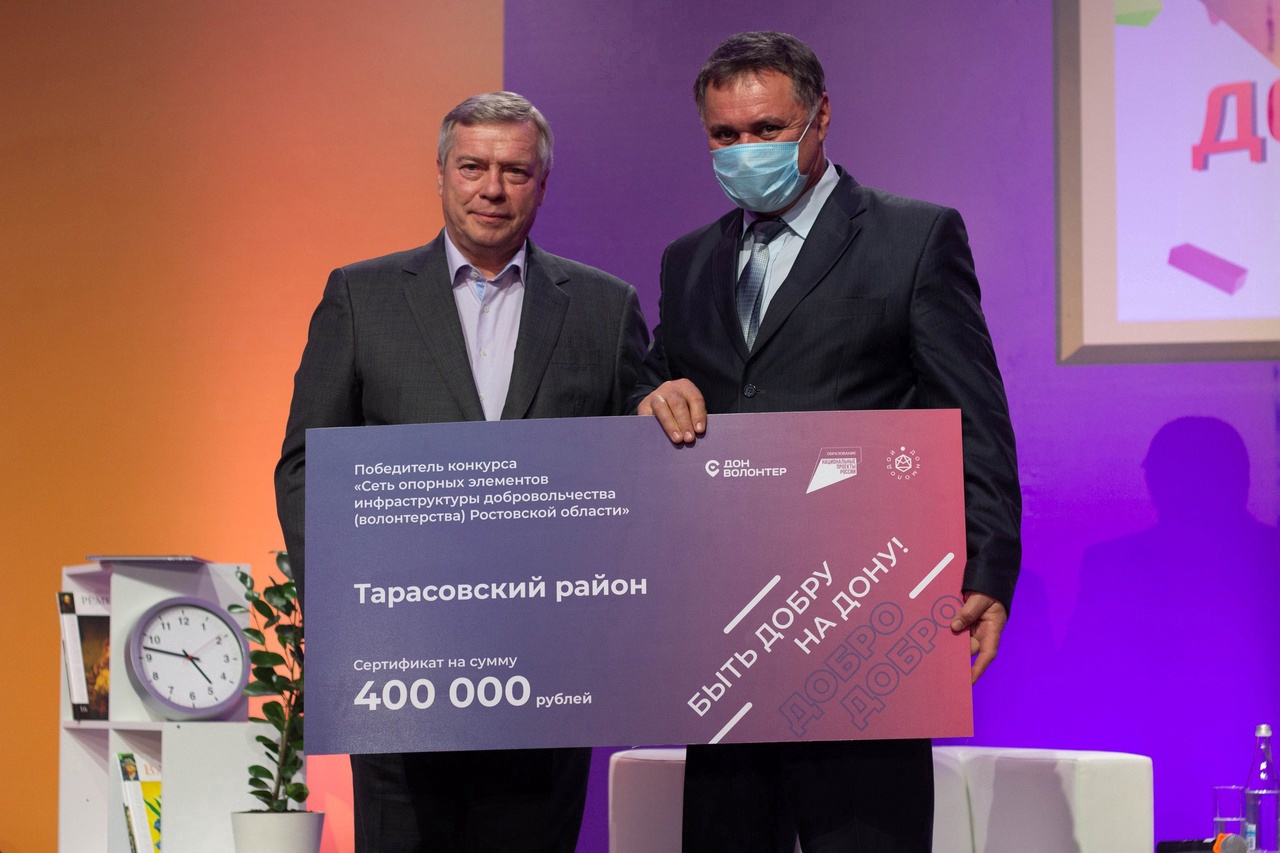